PERTEMUAN 8
ALAT UKUR 
RANAH PSIKOMOTOR 
DAN ANALISISNYA
Mahasiswa dapat menjelaskan kembali:
Penilaian hasil belajar ranah psikomotor Prinsip-prinsip dalam menyusun alat  penilaian ranah psikomotor
Alat penilaian ranah psikomotor
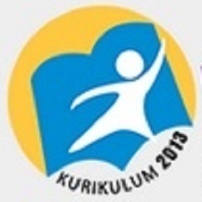 5
Penilaian Kompetensi Keterampilan
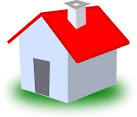 Penilaian Proses dan Hasil Belajar
Teknik dan Instrumen Penilaian
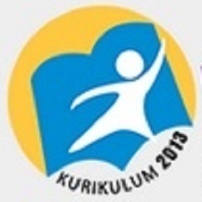 Penilaian Proses dan Hasil Belajar
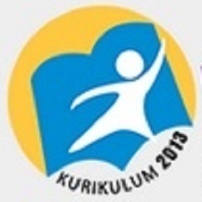 Contoh Instrumen
Penilaian Proses dan Hasil Belajar
Penilaian Proyek
Penilaian mencakup :
Penilaian Proses
Perencanaan
Pelaksanaan
Penyajian
Penilaian Hasil
Isi laporan
Bahasa
Estetika
Instrumen: Pedoman Penskoran
6
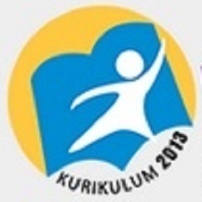 Contoh Lembar Pengamatan Bermain Peran
Kelas		: ............................
Kegiatan		: Bermain peran
Tema		: Proklamasi Kemerdekaan
Pedoman Penskoran
Penilaian Proses dan Hasil Belajar
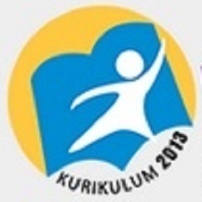 Contoh Penilaian Projek
Kelompok	     : ……………………..
Kelas            : ……………………...
Tema           : Semangat dan komitmen pendiri negara
Penilaian Proses dan Hasil Belajar
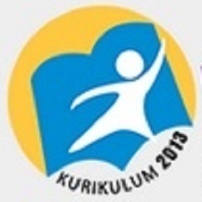 Lembar Penilaian Gagasan Kreatif

Kelas        : ............................
Nama       : ............................
Topik        : Energi Alternatif
Pedoman penskoran
5 = sangat baik 
4 = baik
3 = cukup
2 = kurang
Penilaian Proses dan Hasil Belajar
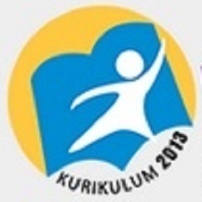 Pengolaahan Nilai Keterampilan
Pengolahan nilai dapat menggunakan bobot yang sama atau berbeda untuk teknik penilaian
Rumus pengolahan nilai
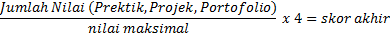 Penilaian Proses dan Hasil Belajar
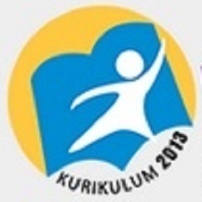 Contoh Pengolahan Nilai Rapor
Cara Konversi ke skala 1 - 4
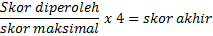 Deskripsi Catatan :
Memiliki kemampuan yang sangat baik dalam mengamati kebudayaan dan fikiran masyarakat Indonesia, perlu ditingkatkan dalam mengobservasi dan menyajikan bentuk-bentuk dinamika interaksi manusia
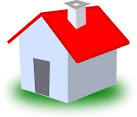 Penilaian Proses dan Hasil Belajar